HRM Past >Present >Future >>>
Presentation by Dayanand Allapur
Head of Human Resources, Tesco HSC
Paradigm Shifts in 3 decades post liberalisation
Growth of mfg and services
Growth of FDI in IT and ITES
Growth of ITES up the value chain and Growth of retail
MNC’s and pure play Indian companies
Booming of telecom and start up of IT
Global orgs, MNC’s and strong Indian players
Brain drain out of the country
Migration of knowledge talent across country
Rural Indian emerging as key markets in retail
Transformation of IR into Personnel and HR
Transformation of HR into a strategic function
Change in demographics , socio economic trends redefining HR
mostly transactional
Business Partnering role
Internal Consulting/ Customer facing
1990’s
2010’s
2000’s
2
Evolution of Industry post liberalization
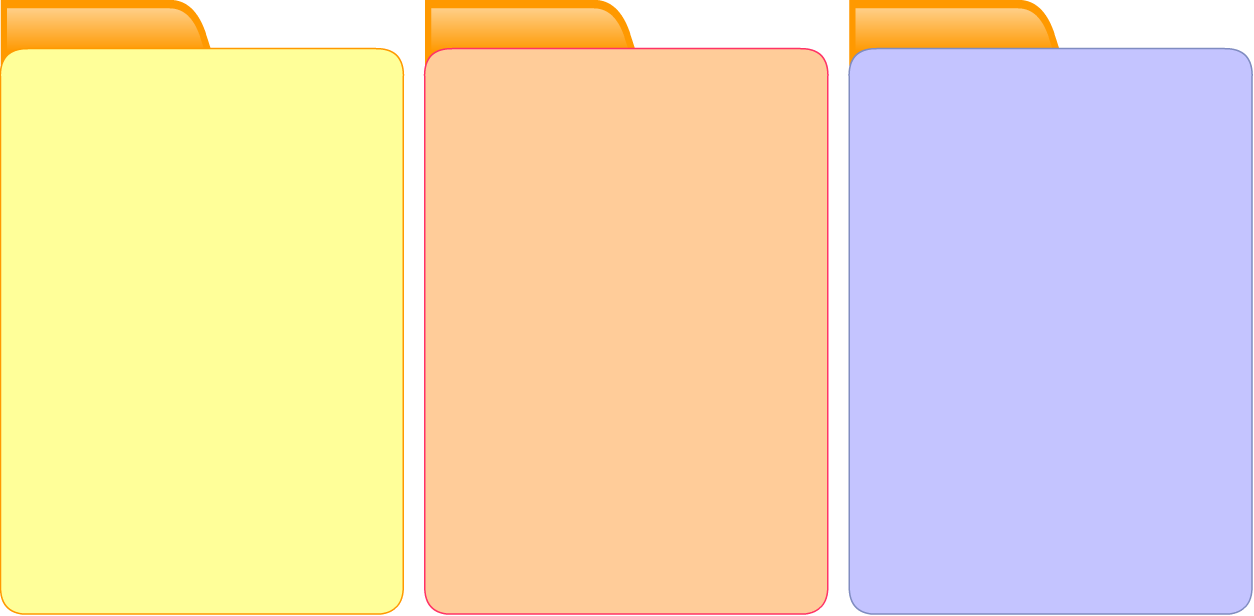 1990’s
2000’s
2010’s
● IT/ITES to move up to
   knowledge value chain

● Retail industry to contribute 10% of the GDP

● 'Organized Retail estimated to reach US $50 billion by 2011 and to be worth US $ 175-200BN by 2016 with 25% pa growth

● Retail inching towards
   next boom in India
● Liberalization - A historic
   decade in India

● Liberalized economic
   policies

● Contribution of
   Manufacturing & Service
   sector to GDP increased
   rapidly

● Overwhelming migrants
   out of India
● Exponential Growth of
   IT/ITES & Telecom

● Indian outsourcing
   valued at $60BN

● Direct employment 2.3mn. Indirect to 6.5 million

● Telecom contributed to 1% of the GDP

● Foray of 'Organized
   Retail Sector'
3
Retail Industry in India
CAGR: Compound Annual Growth Rate
4
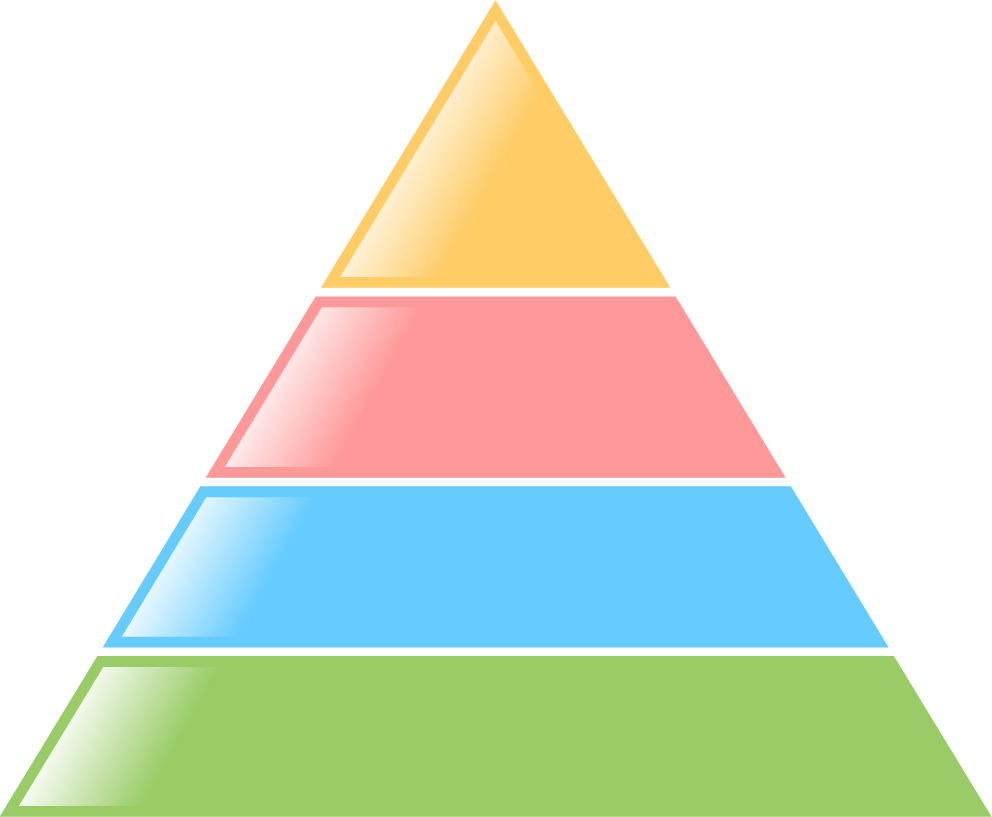 4% to 5 % Skill level 4 (skills which are highly specialized involving research and design)
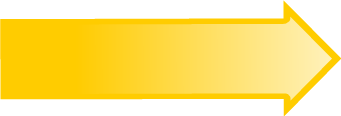 4% to 5 %
30% to 33 %Skill level 3 (skills which require long drawn preparation as demonstrated by acquisition of degrees, and involve highly technical or functional skills)
10% to 15 % Skill level2 (Skills which require technical training inputs, knowledge of complex operations and machinery, skills of supervision)
50% to 53% Skill level1 (skills which can be acquired with a short/modular and focussed intervention and thereby enhancing employability of those with a minimal education)
Skill pyramid for organized retail-emerging industry…
The skill pyramid, in summary, captures where the Organized Retail Industry stands relatively in terms of skills 
(a function of activity, educational requirements, and amount of ‘preparatory’ time required to inculcate a specific skill) 
as compared to all other industries.
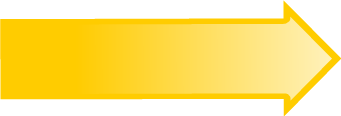 30% to 33%
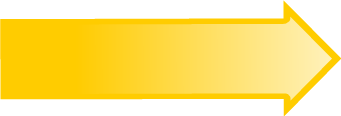 10% to 15 %
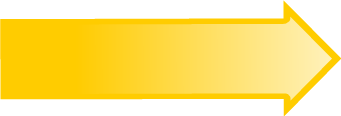 50% to 53 %
5
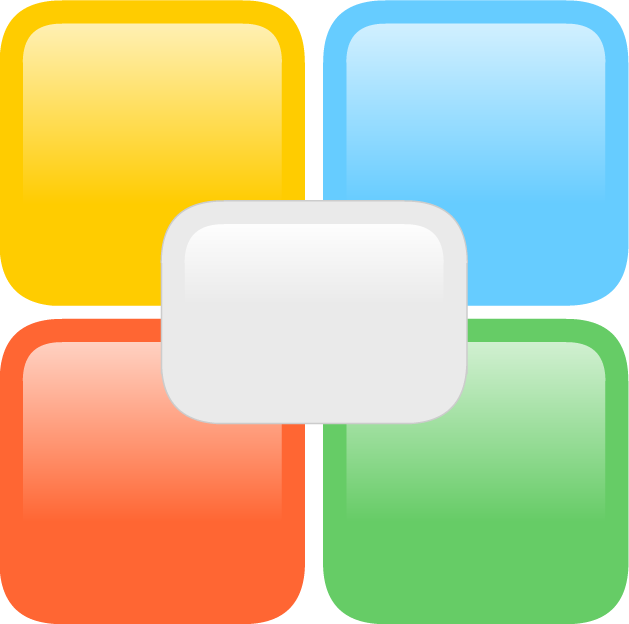 Influence 
Board Room Vs Department
Profession 
Art VS Science
HR Challenges
Skill 
Transactional Vs Transformational
Perception 
Enforcer Vs Advocate
HR Challenges
6
Evolution of HR in India post liberalization…
7
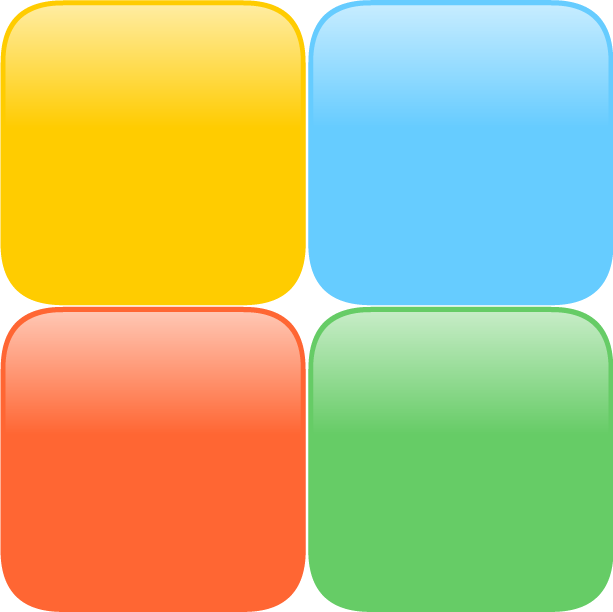 Change Agent

Talent Management

Organizational Design

Survey Action Planning

Performance Mgmnt
Training & Development
Strategic Partner

Strategic HR Planning

HR as Business Partner

Culture and Image
Employee Relations 

Labor Relations

Safety & Workers’ 

Compensation

Diversity and EEO
Administrative Expert

Comp & Benefits

HR Info Systems

Compliance
Four Roles and Sixteen Accountabilities – Ulrich’s model
Future/strategic focus
Processes
People
Day-to-day operational focus
The Future of HR Profession….
Some questions for us to ask ourselves….

What is the most compelling work in HR Today?

What skills/experience are necessary for the successful HR Professional today?

How will the way HR work done today change in the next decade?

How will outsourcing play a part in the future?

Will the HR function survive in the next decade?
9
The Future of HR Profession….
Some questions for us to ask ourselves….

What is the most compelling work in HR Today?

What skills/experience are necessary for the successful HR Professional today?

How will the way HR work done today change in the next decade?

Will the HR function survive in the next decade?
10
The Future of HR Profession….
What is the most compelling work in HR Today?

Globalization
Flawless execution
Partnering with executive leadership
Managing HR technology
Measurement / bottom-line impact
11
The Future of HR Profession….
What skills/experience are necessary for the successful HR Professional today?

Business skills-knowing how business works
Leadership skills-ability to create a vision & strategy
Consulting skills - focus on ability to market their work
Technology skills-proficiency in broad HR applications
Global mindset-understand dynamics of global market place
Change management
12
The Future of HR Profession….
Will the HR function survive in the next decade?

Its not about HR survival-but in what form & shape!

HR Function may get outsourced!

HR will have to learn “what” & “how” to Outsource!

HR must define standards / License for the profession
13
The Future of HR Profession….
How will the way HR work done today change in the next decade?

Dramatic shift in use of technology
Self service- web based technologies
Ever more sophisticated Call centers 
Outsourcing- new meaning to HR internal & external
Cloud computing!
Globalization- work gets done with follow the sun model..
14
HR The peoples business!
If businesses managed their money as carelessly as they managed their people, most would be bankrupt!

- Ram Charan & Bill Conaty- “Talent Masters”